Understanding your customers
Templates
22 July 2024 – Marie Geneste marie@theccollective.com
How to use thess templates
Create your own copy
Complete based on your own knowledge, ask colleagues for contributions
User persona, a key output or user-research and cornerstone of UX and marketing
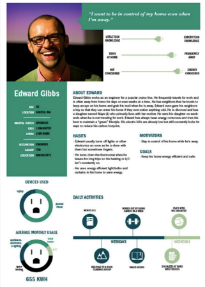 Definition
A representation of the motivations and behaviours of a hypothesiezed user.

Persona vs segments 
Segmentation usually focus on data such as demographics, purchase behaviours, buying patterns, prefences. Personas provide a deeper understanding than segments of whom you are designing your service or communications for, by focusing on the wants, needs and motivations of various types of users.
Typically, an organization can develop 3 to 6 user personas:
Primary user personas focus of the end users of your service
Secondary personas will be buyers, influencers, admin, partners or investors
PERSONA EXAMPLE /
FIN TECH
I’m doing my best to invest for good as there’s too little money flowing in high-impact solutions and too much impact washing
Jasmine, the fired up next gen investor
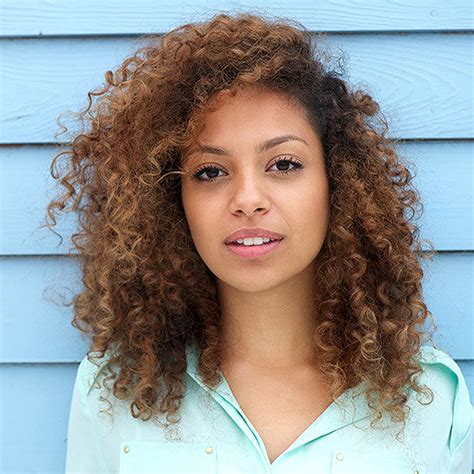 Photo
vb
Information sources and touchpoints
Jasmine’s family founded a leading retail group.
A family office was created following its sale. Since her late twenties, she has been using capital inherited for philanthropy and impact investment. Also involved in activism and lobbying for good.
Next gen education programs
Fellow impact investors and Next Gen investors
Credible sources (Impact assets 50)
General media
Social media (Twitter, FB, Linked In…)
30s
Single
Lives in a European capital
v
v
v
Objectives and motivations
Pain points/challenges
Daily activities
Works mainly from home 
Meets a lot of people
Likes to exercise and enjoy socializing with friends
Goes to a lot of networking events
Can only influence investment decisions of Family Office as not wealth owner
Invest through funds because don’t have capacity or knowledge to invest directly into companies.
Too little money in impact. Greenwashing.
Lobby people in power to bring systemic changes
Wants to influence more the Family Office to have active impact investment and measurement.
Invest in people who know what they’re doing
[Speaker Notes: Change to built envir]
TEMPLATE TO FILL
quote
Name, short description
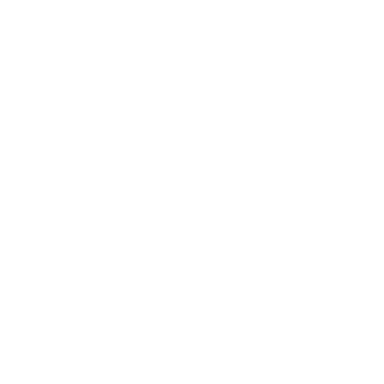 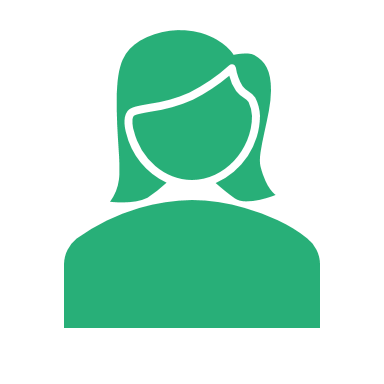 Photo
vb
Information sources and touchpoints
xx
xx
Demographics
v
v
v
Objectives and motivations
Pain points/challenges
Daily activities
xx
x
x
[Speaker Notes: Daily Activities
No routine
Meets a lot of people
Lobbying / activism activities


How EF can help:
>Contribute to raising the profile of impact investment
>Educate on investment in general and empower her sell impact to the people she has to influence
>Interface of trust / curated deals with value alignment and returns
>Co-invest
>Adapt to her investment approach – direct/ through fund and sector.]
User journeyCovers the path from discovery of a need/ through to finding solutions to Fullfill it.
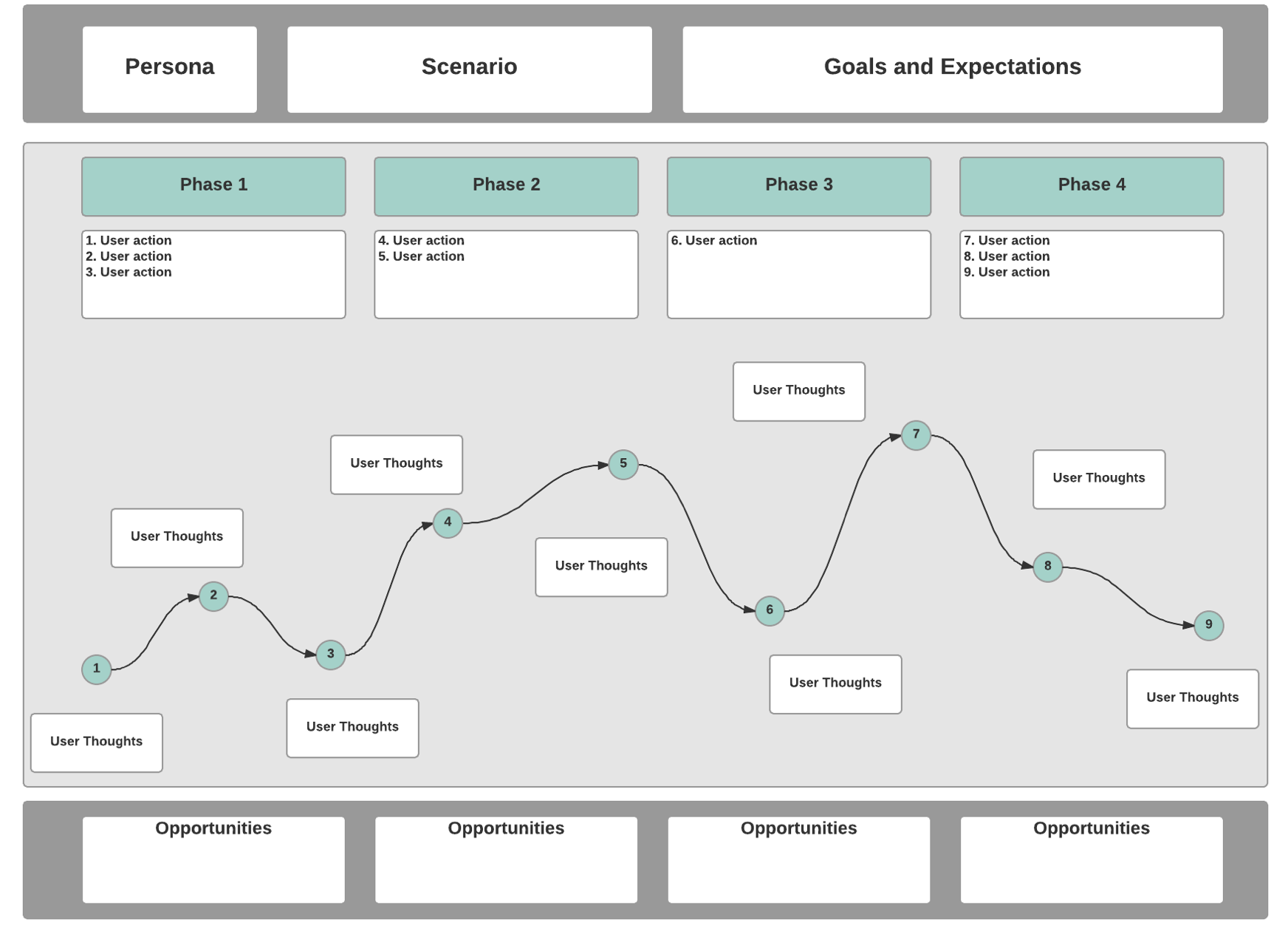 Allows to visualise the user interactions with different touchpoints

Time based 

Captures user insight, emotions.

Allows to identify opportunities

Great collaboration tool
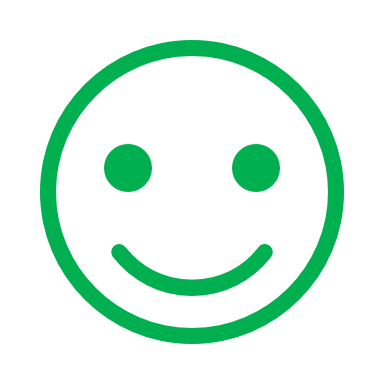 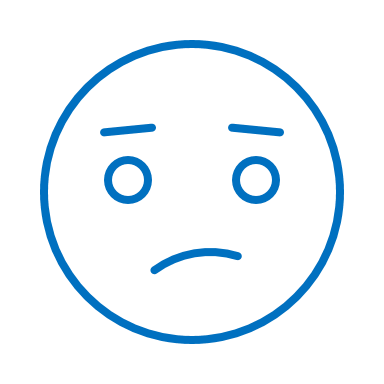 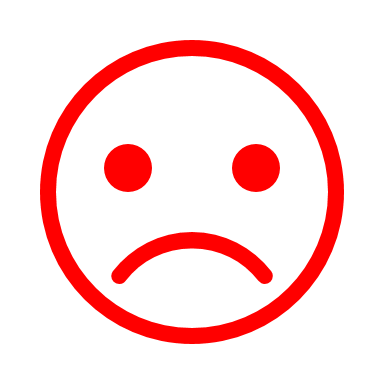 [Speaker Notes: Again this insight collected through research, asking internal stakeholder and buyers / users about what they do to research and buy solutions like yours]
EXAMPLE
USER JOURNEY: I want to find a simple solution to make my home cosier
PERSONA: 
JOHN the retiree
My home is cold & draughty
Active search of solutions
Identify and screen providers
Realise the problem
website (insulation landing pages)
Eligibility checker
Browse contact area
Website
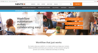 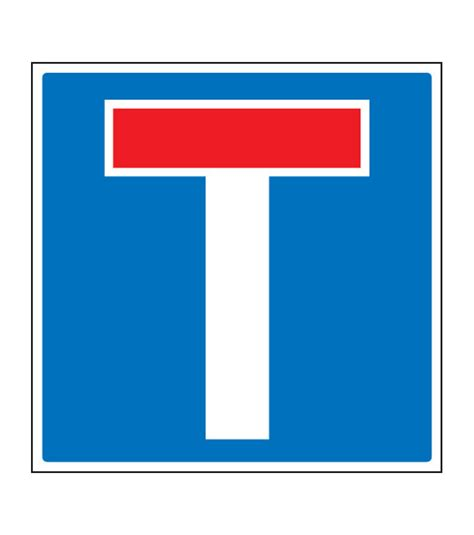 Online Media
Free/paid
Enquiries to other providers
Reads about other insulation content
Energy Saving Trust
Retargeting advertising
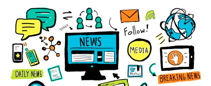 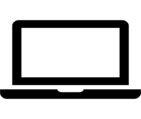 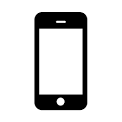 Search engine
Search “home insulation”…
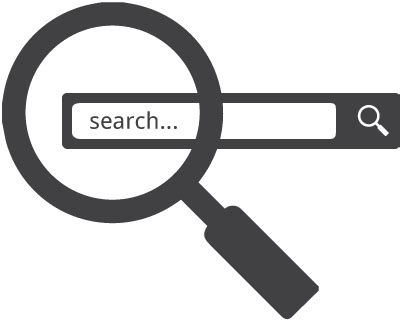 ‘New ways to make your house warmer’
Article (free or paid)
CHANNELS
Local / national Media TV, Radio, Press,
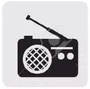 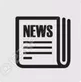 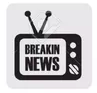 Asks for quote from other solutions providers
Receives quotes from other solutions
Ask builder/architect for solutions
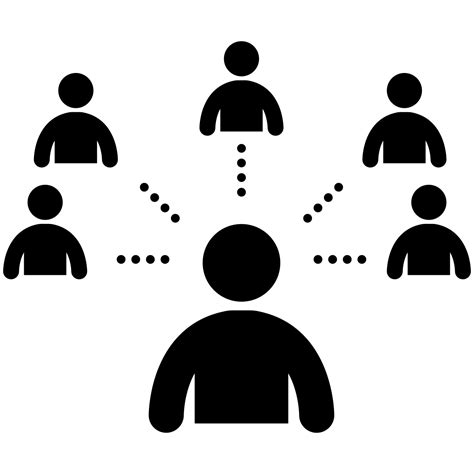 Advocates & influencers
Company explains survey and install quote process
Calls sales
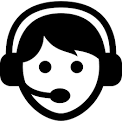 Sales teams
Client Receives quote for survey + ballpark on install based on floor area ranges
Asks  Insulation company for quote
[Speaker Notes: Baed on a persona and a limited journey.
Channels chosen on the basis of user research, make sure focus on most relevant channels.

AS IS
FUTURE]
TEMPLATE TO FILL
USER JOURNEY TITLE:
Phase 1
Phase 2
Phase 3
Phase 4
Journey phases
xxx
CHANNELS
User’s thoughts/ pains / questions?
User’s thoughts/ pains / questions?
User’s thoughts/ pains / questions?
User’s thoughts/ pains / questions?
[Speaker Notes: PRINT]
Next steps to complete research with factual insights
TO DO
Define research objectives, questions to answer, assumptions to validate
Define research approach based on objectives and budget (desktop, surveys, focus groups, 121 interviews…)
Conduct internal stakeholders interviews to refine
Recruit research participants based on draft personas (3 to 5 per profile)
Conduct research
Map results into insight summary, updated persona and user journeys
Feel free to contact me on marie@theccollective.com